29 avril 2024
1
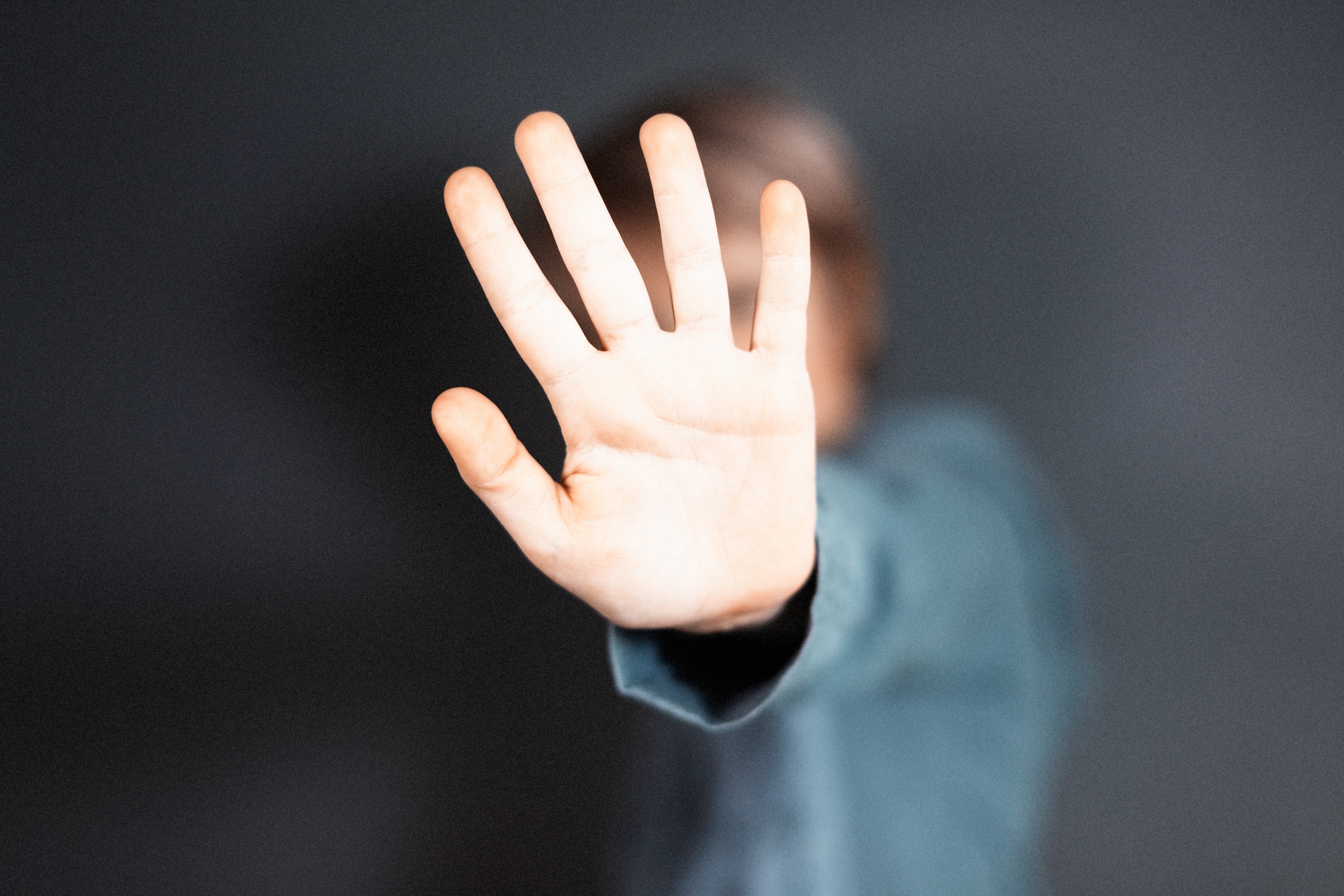 Antisémitismeet racisme
Antisémitisme et racisme
à l’école :
remarques et recommandations
29 avril 2024
2
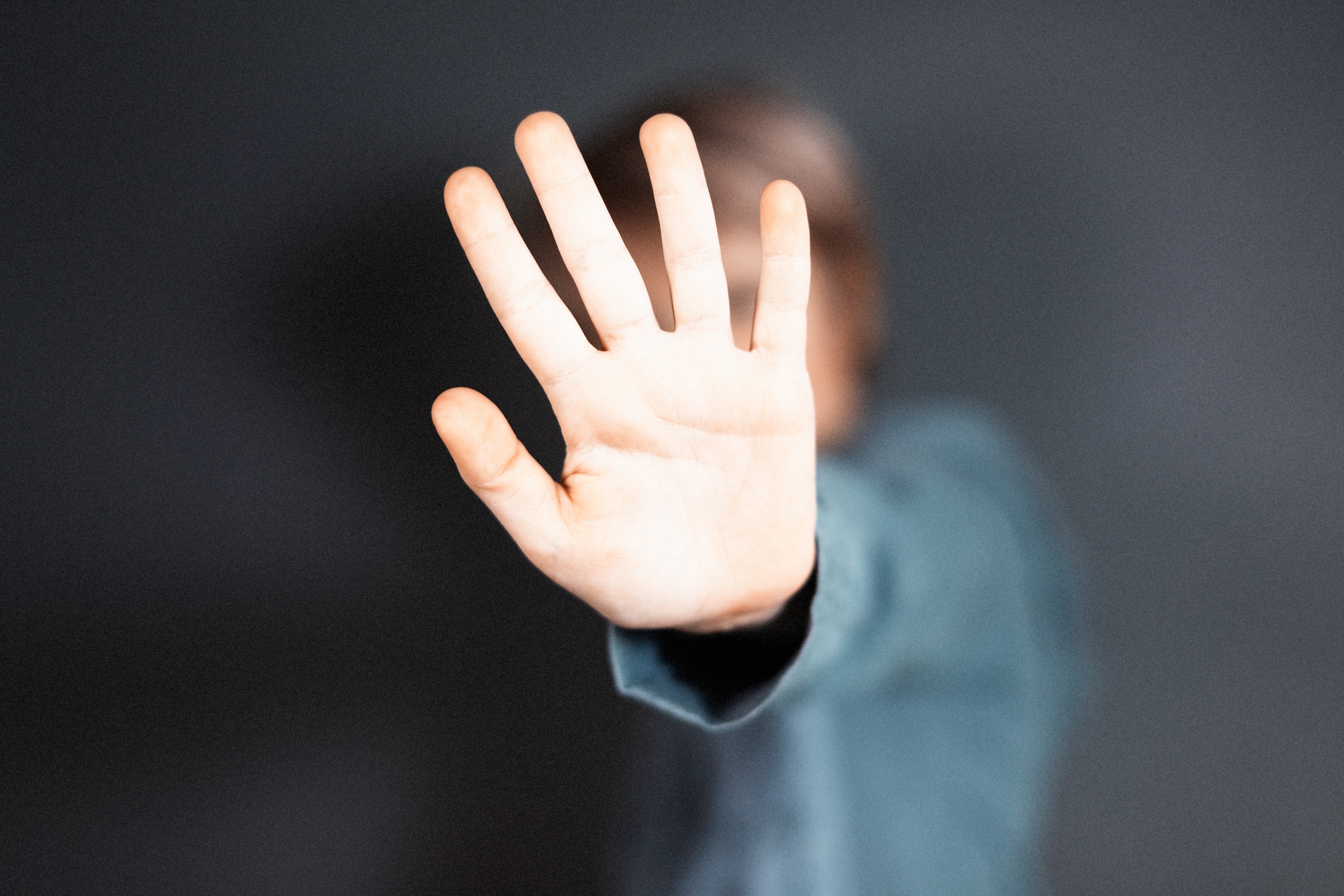 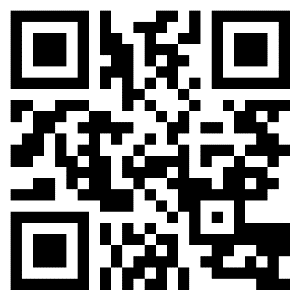 GRA – Fondation contre le racisme et l’antisémitismehttps://www.gra.ch/fr
gggfon – Agissons ensemble contre la violence et le racismehttps://www.gggfon.ch/protection-contre-la-discrimination/
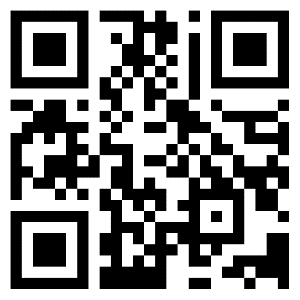 29 avril 2024
3
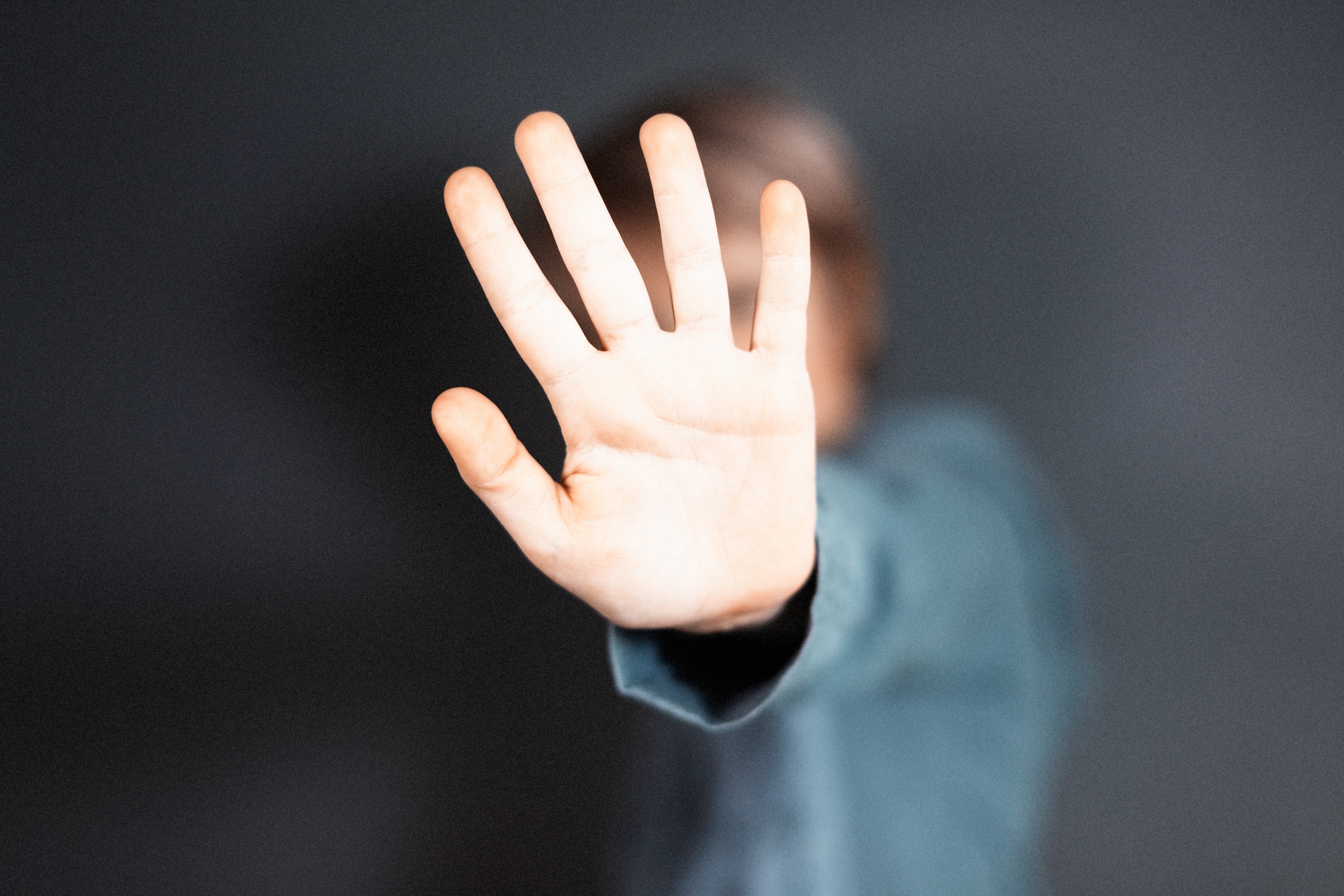 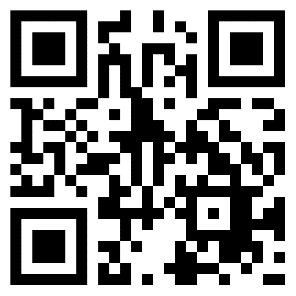 PH BernMatériel didactique sur la vie d’Anne Frank pour les degrés secondaires I et II (en allemand uniquement)https://bit.ly/3IZNLzn
PHZHAide pour aborder le conflit au Proche-Orient à l’école (en allemand uniquement)
https://bit.ly/3vyUoFJ
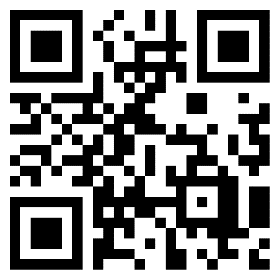 29 avril 2024
4
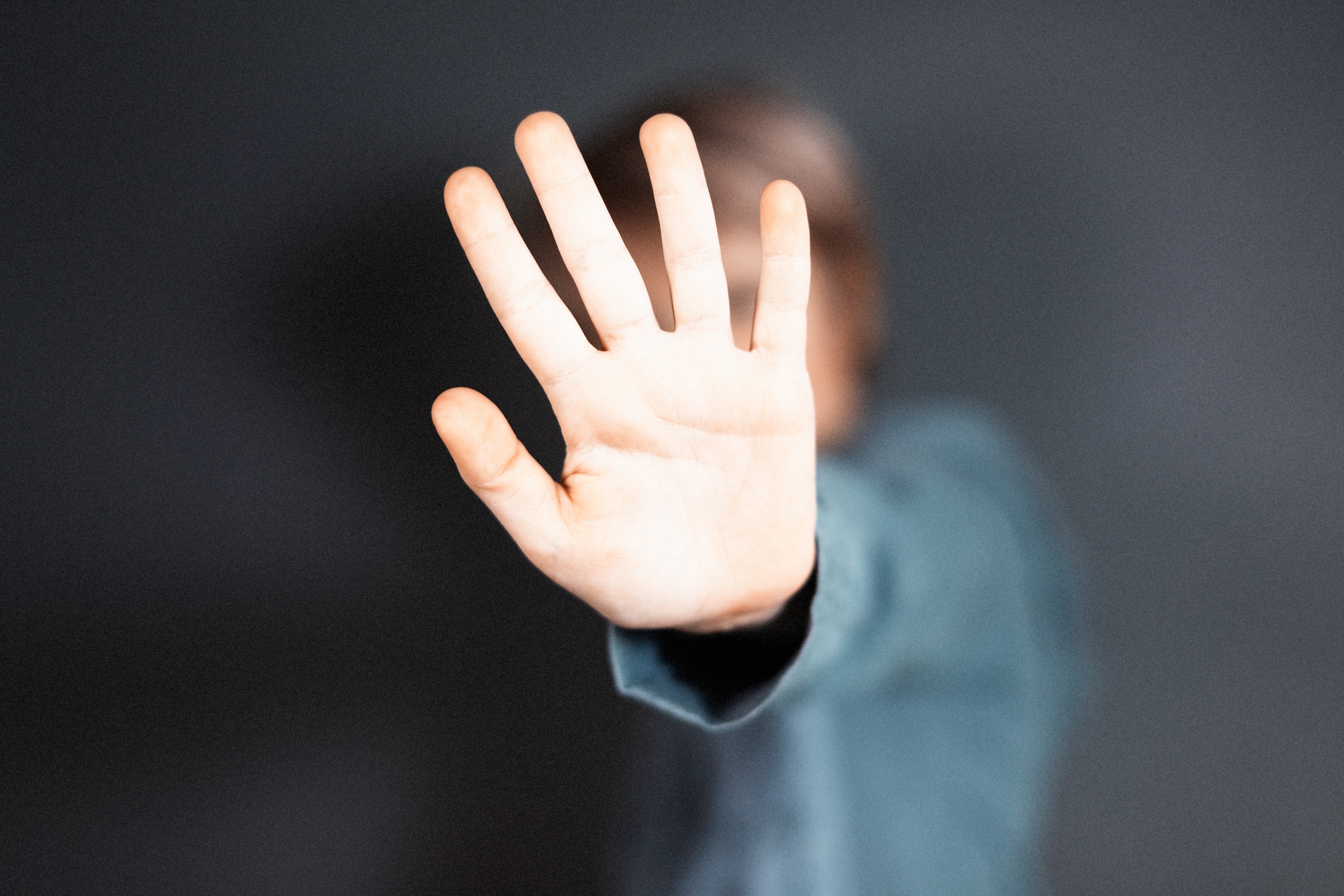 Autres offres :

Prévention et intervention en cas de racisme et de propos haineux
https://toleranzon.ch/info/#team Urs Urech et son équipe interviennent dans les écoles (en allemand uniquement)
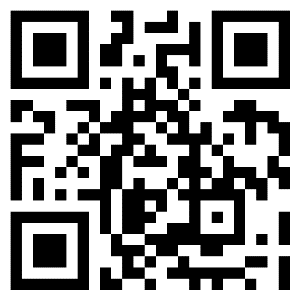 mosaïk contribue à créer un environnement dans lequel chaque individu peut vivre dans le respect de tout ce qui compose sa personne.https://mosaiik.ch/fr/themes/
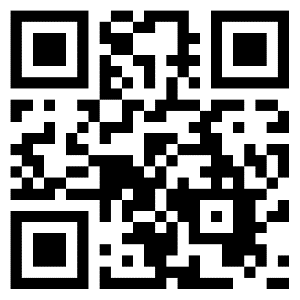